We Need To Make Sure We Do Not Do The Same With New Christians.
Would you give a soldier a gun without any training and send him off to war?
We are at war!
We are soldiers in an active war (Eph. 6:10-18)
Our enemy is on the prowl, going to & fro, and is right at our door (1 Pet. 5:8; Job 1:7; Gen 4:7)
We must not be ignorant of his ways/devices (2 Cor. 2:10-11)
Satan has asked for YOU, desiring to sift you too as wheat. (Luke 22:31)
Each battle with the enemy, God has provided way of escape (1 Cor. 10:13; Job)
We can resist the devil. (1 Pet. 5:9)
We are at war!
The word of God is our sword (Eph. 6:17)
Our sword is sharper than any other sword (Heb. 4:12-13)
We must know how to rightly handle it (2 Tim. 2:15)
Sword Training 101
Introduction to the bible
A little about our sword:
66 books
1560 – Geneva Bible: 1st time books divided into chapters & verses for lookup
Broken into 2 parts (OT-39; NT-27)
Testaments/Covenants(Jer. 31:31; Heb. 8:13; Rom. 15:4; 1 Cor. 10:11)
Written over ~1,600 years
40 different authors from different walks of life
3 different continents 
3 different languages
The Books of the Bible
THREE DISPENSATIONS/AGES
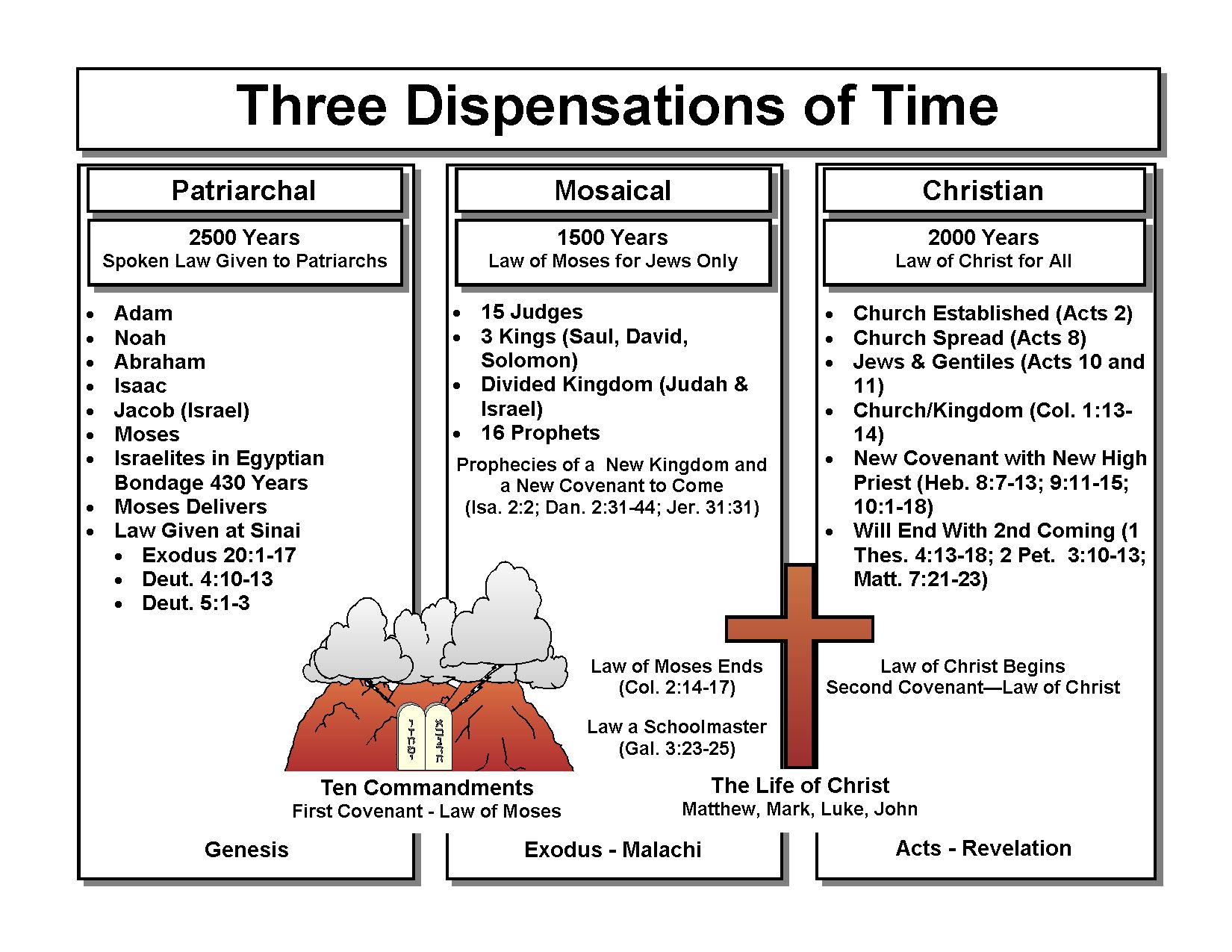 QUICK REMINDER
66 books
Broken into 2 parts
Written over ~1,600 years
40 different authors from different walks of life
3 different continents 
3 different languages
Harmony & Continuity
Throughout
The Greatest Story Ever Told
One Harmonious & Continuous Story:
Paradise is lost in Genesis but is offered once again in Revelation.
Mankind is banished from the Tree of Life in Genesis but beckoned to the Tree of Life with God in Revelation.
From Genesis to Revelation, God’s written revelation is all about God’s plan to rescue men & women from the ultimate problem of sin and restore fellowship with man through this plan.
[Speaker Notes: We will look at this plan a little later…]
The Bible is Inspired by God
God’s Word is inspired or God-breathed (2 Tim. 3:16-17)
Jesus promised to send the Comforter/Helper to guide the apostles into all truth.  (John 14:25-26; 15:26; 16:12-15)
Prophets and apostles spoke as moved by Holy Spirit. (2 Pet. 1:19-21; 1 Pet. 4:11)
We too must understand the Scriptures are the truth that is revealed & are the Lord’s will.  (Eph. 5:15-17; John 8:32; Psa. 119:160; John 17:17)
[Speaker Notes: Before we look at the plan….]
The Plan of Salvation
PURPOSE (Eph. 3:8-12; 1:3-5)
PROMISE (Gen. 3:15; 12:1-3, 7)
Nation fulfilled (Deut. 26:5)
Land fulfilled (Josh. 21:43-45)
PROPHECY (Isa. 9:6-7; 35:8-9; 2:2-3)
PREPARATION (Mk. 1:1-8, 14-15)
PERFECTION (Gal. 4:4; Col. 1:19; Jn. 14:6; Gal. 3:16, 26-29; Rom. 1:16; 2 Tim. 2:10; 1 Pet. 1:10-12; Eph. 3:8-12)
God has done His part…we must do ours.
We must hear/read what God has revealed. (Rom. 10:17)
We must believe:
that God exists and wants to reward those who seek Him (Heb. 11:6)
that Jesus is the Christ, the Son of God.  (John 20:30-31; 8:24; Acts 2:36-37)
We must repent of our sins & put off the old man. (Acts 2:38; Eph. 4:20-32)
We must confess our belief as eunuch did. (Acts 8:37; Rom. 10:9-10)
We must be baptized to wash away our sins. (Acts 22:16; 1 Pet. 3:21)
We must remain faithful unto death.  (Matt. 10:22; Rev. 2:10)
When we err, we must confess, repent and pray. (1 Jn. 1:9; Acts 8:22)
We must teach others also. (Matt. 28:18-20)
WHO’S READY TO ENLIST OR REENLIST IN THE LORD’S ARMY?
“Therefore take up the whole armor of God, that you may be able to withstand in the evil day, and having done all, to stand.” Ephesians 6:13